Complications and Comorbidities Associated with Obesity and Impact of Weight Loss
Module 6
Complications and Comorbidities Associated with Obesity and Impact of Weight Loss
Thank you for using the FORWARD: Focus on Obesity Education curriculum.
 
Novo Nordisk Inc. provided funding support for the FORWARD: Focus on Obesity Education curriculum. A third-party provider developed the content in consultation with Novo Nordisk Inc. and leading obesity clinician experts. FORWARD relies exclusively on open-source materials available to the general public.

The goal of FORWARD is to present a complete, accurate, non-promotional and fair-balanced picture of the current state of obesity. FORWARD is intended to inspire the development of obesity education in clinical professional schools, ensuring adequate training of future healthcare providers on the diagnosis and management of obesity. By choosing to access and browse this module of FORWARD, you acknowledge that you have read, understand and agreed to the FORWARD Terms of Use. If you do not agree with the FORWARD Terms of Use, you are not permitted to further access this module and should immediately discontinue your use.
Double click to view:
Learning outcomes
After completing this module, the learners will be able to: 
Demonstrate knowledge of obesity-related complications and comorbidities and identify the benefits of weight reduction
Life expectancy across BMI categories
30% increase in mortality is associated with every 5 BMI point increase above a BMI of 251
Underweight was associated with increased mortality, with the strongest association between low BMI and mortality to be in younger people2
*Reduction in life expectancy is calculated as expected age of death minus expected age at death in the healthy weight category. Expected age of death at age 40 years estimated from a Poisson model for overall survival with six-category BMI variable, 5-year age bands, sex, and interaction terms for BMI with age at BMI, and BMI with sex.BMI, body mass index. 1. Prospective Studies Collaboration. Lancet 2009;373:1083–96; 2. Bhaskaran K et al. Lancet Diabetes Endocrinol 2018;6(12):944–53.
[Speaker Notes: Bhaskaran - Published by Elsevier Ltd. This is an Open Access article under the CC BY 4.0 license. Bhaskaran]
Obesity is associated with multiple complications
Poor semen quality
CAD
Type 2 diabetes
CHF
Surgical wound infection
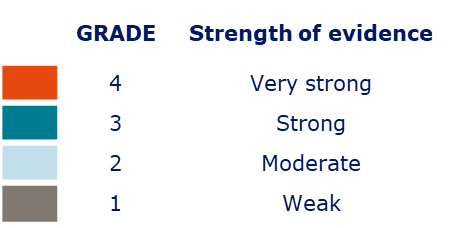 Subfertility
Urinary incontinence (including nocturia/stress urinary incontinence)
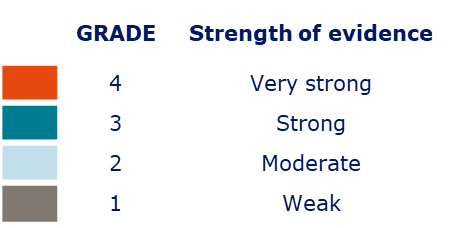 Benign prostatic hypertrophy
Gestational hypertension
Miscarriage
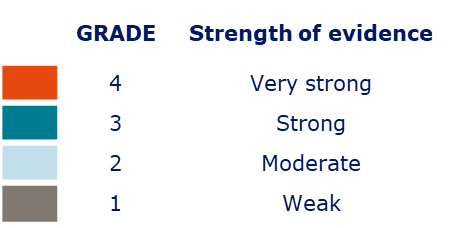 Prostate
cancers
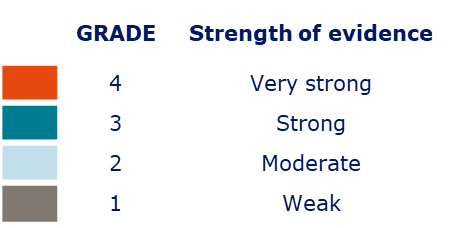 ED
NAFLD
HTN
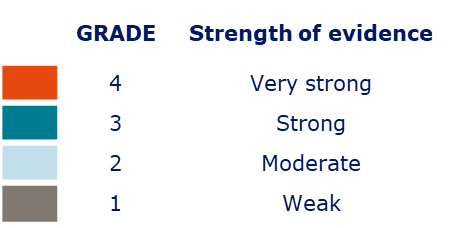 Dementia
Pancreatic Cancers
Congenital abnormality in newborn
Hepatitis C
Gallstones
HCC
Colorectal polyps
Impaired physical function/mobility
Gout
Renal
cancers
GDM
Hyper-lipidemia
MM
VTE
Stomach cancer
Chronic kidney disease/end-stage renal failure
Stroke (ischemic, hemorrhagic, incident and recurrent)
Preeclampsia
Pancreatitis
Premature delivery/pre-term delivery
Thyroid issues during pregnancy or postpartum
Thyroid cancer
Gallbladder cancers
Myocardial infarction
Albuminuria/proteinuria
Esophageal cancer
229+
complications affecting EVERY organ system and medical specialty
Shoulder dystocia
Stroke (mortality)
Depression
Endometrial
cancers
Sciatica/ LBP
Low Apgar score in the newborn
Heart failure incident
Uterine cancers
Cirrhosis
Large-for-gestational age
Left ventricular hypertrophy
A-fib
Macrosomia
Post-trauma multiple organ failure/mortality
Non-Hodgkin Lymphoma
Induction of labour
Breast cancers
Ovarian cancers
OA
GERD
Periodontitis
(including increased risk of periodontitis progression)
C-section (incl. elective and emergency)
Injury (occupational/sports/unspecified) incl. sprains/strains
Acanthosis Nigricans
Colorectal cancers
Ankle fracture/lower limb fracture
A-fib, atrial fibrillation; CAD, coronary artery disease; CHF, congestive heart failure; ED, erectile dysfunction; GDM, gestational diabetes mellitus; GERD, gastroesophageal reflux disease; HCC, hepatocellular carcinoma; HTN, hypertension; LBP, lower back pain; MM, multiple myeloma; NAFLD, non-alcoholic fatty liver disease; OA, osteoarthritis; VTE, venous thromboembolismYuen MM et al. Obesity Week 2016. Oct 31–Nov 4 2016. New Orleans: T-P-3166.
Obesity is associated with significant increase in the risk of serious comorbidities
Prevalence of various complications in patients with obesity:1-12
21% Myocardial infarction
19% Major depression
3.5% Congestive heart failure
19% NAFLD
35% GERD symptoms*
8% Ischemic heart disease
~40% OSAS
9% PCOS
51% Hypertension
3% Stroke
52% Knee osteoarthritis
21% Diabetes
7–14% Asthma
2% DVT
22–46% Iron deficiency
4.7–9.6% Cancer
88% Vitamin D deficiency
0.004–0.021% Pseudomotor cerebri
*Weekly heartburn and regurgitation.GERD, gastroesophageal reflux disease; DVT, deep venous thrombosis; NAFLD, non-alcoholic fatty liver disease; OSAS, obstructive sleep apnoea syndrome; PCOS, polycystic ovary syndrome.1. Simon GE et al. Arch Gen Psychiatry 2006;63:824–30; 2. Su W et al. J Med Economics 2015;18:886–97; 3. López-Velázquez JA et al. Ann Hepatol 2014;13:166–78; 4. Yildiz BO et al. J Clin Endocrinol Metab 2008;93:162–8; 5. El-Serag HB et al. Am J Gastroenterol 2005;100:1243–50; 6. Prieto-Alhambra D et al. Ann Rheum Dis 2014;73:1659–64; 7. Modena DAO et al. Rev Assoc Med Bras 1992;63:852–8; 8. Stein PD et al. Am J Med 2005;118(9):978–80; 9. Akinbami LJ. NCHS Data Brief 2016:239:1–8; 10. Stokic E et al. Angiology 2015:66(3):237–43; 11. Alshwaiyat NM. Exp Ther Med 2021:22(5):1268; 12. Radhakrishnan K. Arch Neurol 1993:50(1):78–80.
Greater weight loss improves obesity-related complications
T2D remission
CV mortality
HFpEF
CV disease
USI
NASH
OSA
GERD
Knee OA
Metabolic conditions
Cardiovascular disease
Respiratory conditions
Musculoskeletal conditions
Fertility
T2D prevention
NAFLD
PCOS
Dyslipidemia
Other conditions
Hypertension
Hyperglycemia
0–51
5–101
10–151,2
>152–4
Weight loss (%)
CV, cardiovascular; GERD, gastroesophageal reflux disease; HFpEF, heart failure with preserved ejection fraction; NAFLD, non-alcoholic fatty liver disease; NASH, non-alcoholic steatohepatitis; OA, osteoarthritis; OSA, obstructive sleep apnea; PCOS, polycystic ovary syndrome; T2D, type 2 diabetes; USI, urinary stress incontinence.1. Garvey WT et al. Endocr Pract 2016;22(Suppl. 3):1–203; 2. Look AHEAD Research Group. Lancet Diabetes Endocrinol 2016;4:913–21; 3. Lean ME et al. Lancet 2018;391:541–51; 4. Benraoune F and Litwin SE. Curr Opin Cardiol 2011;26:555–61.
BMI and risk of various cancers
BMI (kg/m2)
Relative risk vs normal BMI
Adenoma of esophagus
Colorectal
Pancreas
Kidney
Post-menopausal breast
Endometrial
Cancer site and type
Data are meta-analysis summary relative risk scores.BMI, body mass index.Eheman C et al. Cancer 2012;118:2338–66.
[Speaker Notes: Facilitator notes
Key points
Overweight and obesity also increase the risk of cancer; results from this comprehensive meta-analysis showed that each 5 kg/m2 increase in BMI is associated with:1
30–60% increased risk of adenoma of the esophagus, kidney cancer, and endometrial cancer
13–18% increased risk of colorectal cancer, pancreatic cancer, and postmenopausal breast cancer
A recent umbrella review of systematic reviews and meta-analyses through 2015 confirmed that 11 cancer types are associated with obesity, including esophageal adenocarcinoma, multiple myeloma, cancers of the gastric cardia, colon, rectum, biliary tract system, pancreas, breast, endometrium, ovary, and kidney2
Uncertainty remains amongst other types of cancers’ association with obesity, as the strongest evidence for a correlation with obesity in those organs of the digestive organs and hormone related malignancies in women


Additional points
These data were provided in the Annual Report to the Nation on the status of cancer, which highlights several cancers associated with excess weight1
Data relating to cancer incidence were obtained from the CDC, NCI, and NAACCR1
Data from NHANES were used to estimate the proportion of adults who were overweight or obese1

BMI, body mass index; CDC, Centers for Disease Control and Prevention; NAACCR, North American Association of Central Cancer Registries; NCI, National Cancer Institute; NHANES, National Health and Nutrition Examination Survey.

Eheman C et al. Cancer 2012; 118:2338–66.
Kyrgiou M et al. BMJ 2017; 256:j477.]
Metabolic Conditions
Metabolic Syndrome, Prediabetes, Type 2 Diabetes, NAFLD and Dyslipidemia
Obesity increases disease risk via metabolic pathways
Conditions that may be linked to adverse metabolic effects:
Coronary artery disease 
Peripheral artery disease 
Hypertension 
Stroke 
Type 2 diabetes 
Polycystic ovary syndrome 
Heart failure 
Atrial fibrillation 
Chronic kidney disease 
Renal cancer
Gout
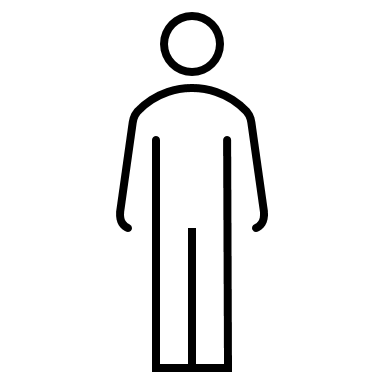 Martin S et al. Elife 2022;11:e72452.
[Speaker Notes: Some individuals living with obesity may be relatively metabolically healthy, whilst
others suffer from multiple conditions that may be linked to adverse metabolic effects or other
factors.
37 chronic diseases associated with obesity and genetic variants associated with different aspects of excess weight were selected for this study. These genetic variants included those associated with metabolically ‘favourable adiposity’ (FA) and ‘unfavourable adiposity’ (UFA) that are both associated with higher adiposity but with opposite effects on metabolic risk.]
Obesity is a key risk factor for cardiometabolic diseases
Increased visceral adiposity



Increased lipolysis
Increased FFA
Reduced Adiponectin
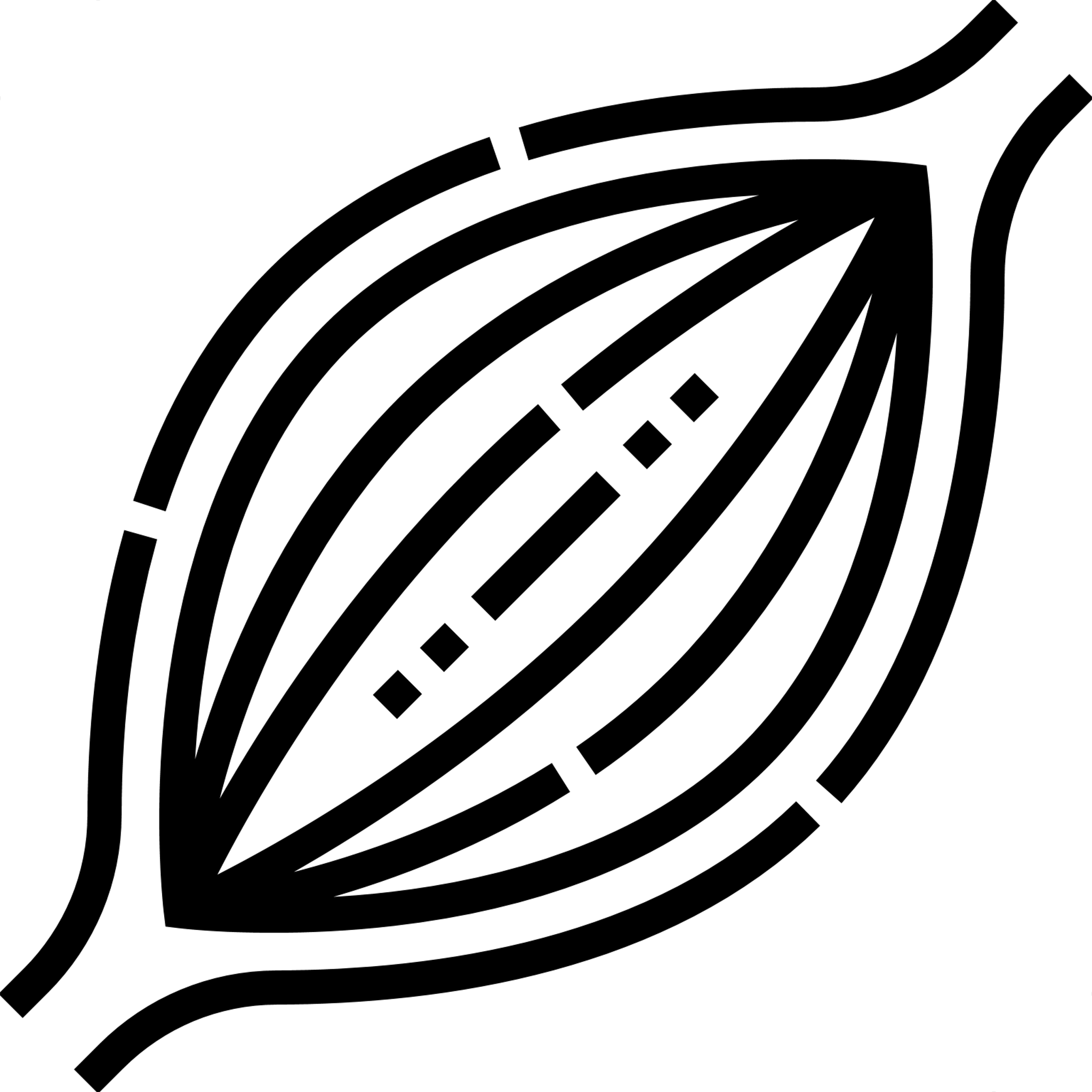 Increased muscle insulin resistance
Reduced glucose disposal
Increased FFA
Reduced Adiponectin
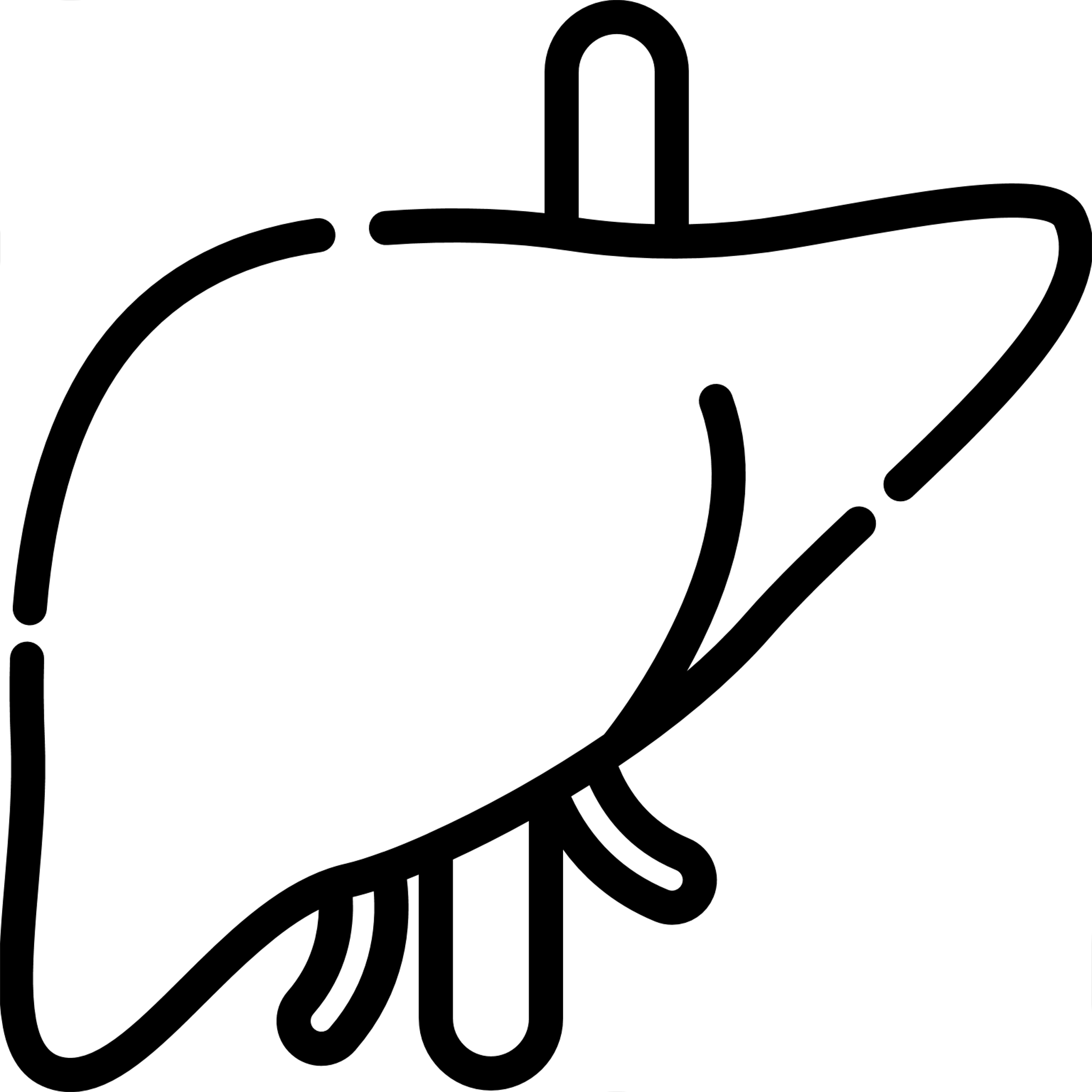 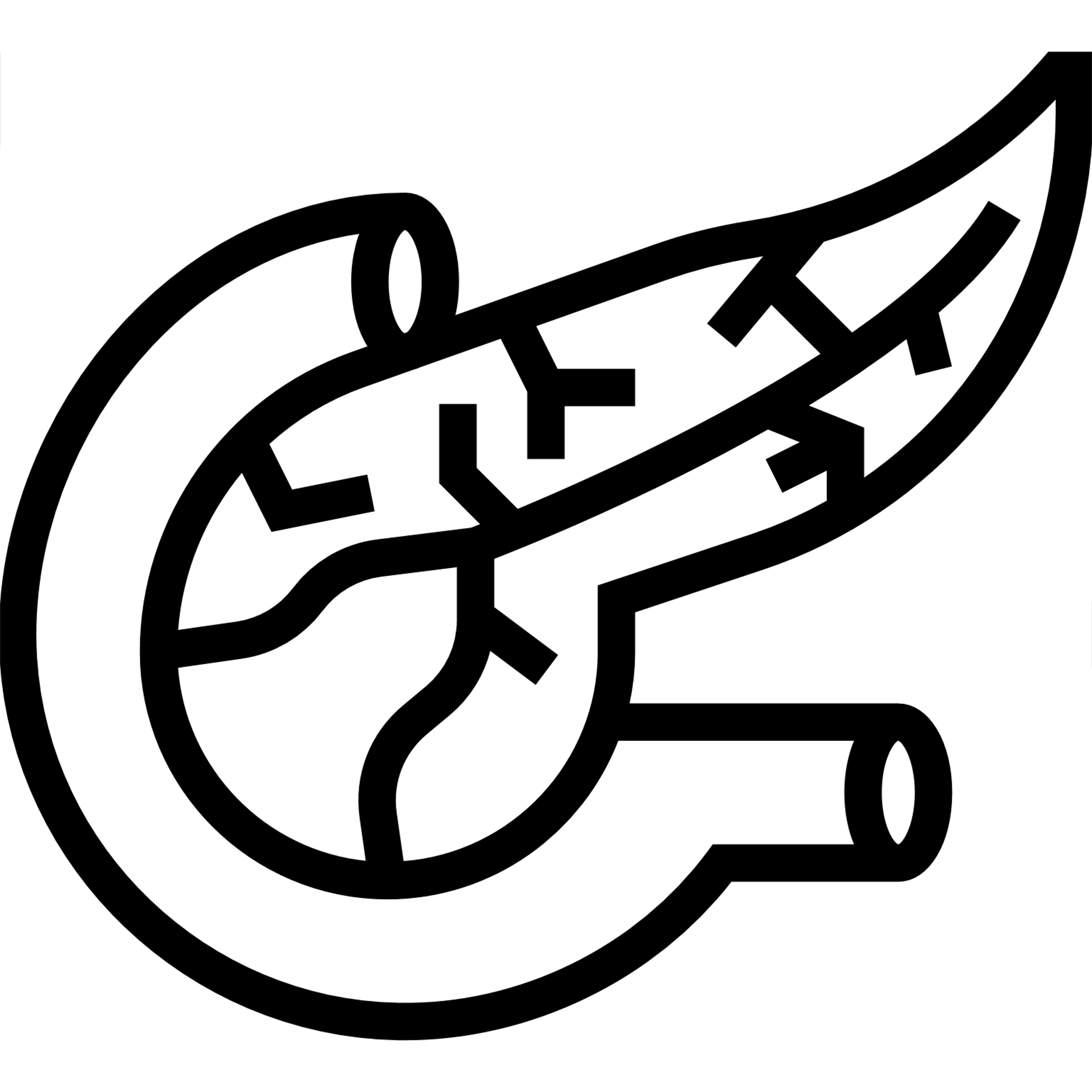 Increased insulin resistance and glucose output
Endothelial dysfunction
Hypertension
Type 2 diabetes
Proinflammatory
factors
Beta cell failure
Relative hypoinsulinemia
Hepatic steatosis
Prothrombotic
factors
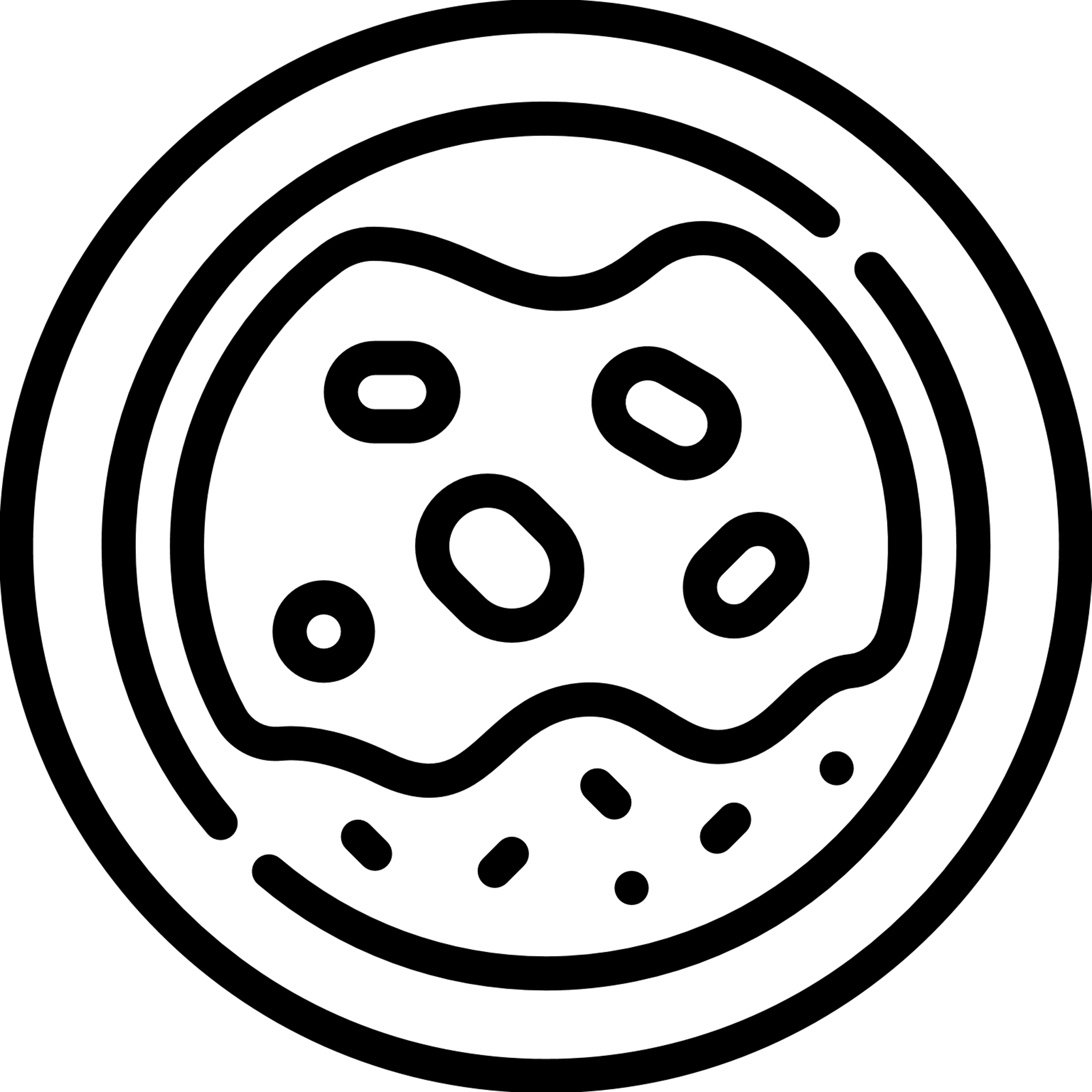 Atherogenic dyslipidemia
Atherosclerosis
FFA, free fatty acid.Samson SL and Garber AJ. Endocrinol Metab Clin North Am 2014;43:1–23.
[Speaker Notes: Visceral fat, compared with subcutaneous fat, has distinct gene expression patterns and is associated with higher insulin resistance, smaller LDL-C and HDL-C particle size, and increased LDL-C and very low–density lipoprotein (VLDL) particle numbers. In susceptible individuals, the inability for the b cell to compensate for insulin resistance results in relative hypoinsulinemia, promoting increased hormone-sensitive lipase activity and excess lipolysis of stored triglycerides from adipocytes, especially from abdominal fat depots, with excess release of free fatty acids (FFAs). The FFAs derived from visceral fat are released into the portal circulation and shuttled to the liver to be stored as triglyceride. The FFA flux stimulates hepatic output of VLDL, resulting in hypertriglyceridemia. Clinically, the dyslipidemia of obesity is shown as hypertriglyceridemia, with low HDL-C and an increased small dense LDL/LDL-C ratio. Increased FFA flux to peripheral tissues also inhibits insulin signaling With hepatic insulin resistance and an abundance of FFA substrate, gluconeogenesis is increased, contributing to hyperglycemia. Myocellular insulin resistance also results in decreased glucose disposal peripherally. Over time, the pancreatic b cell continues to decompensate for the increased need for insulin to overcome resistance, and T2DM is the consequence. Adipokines are secreted by adipose tissue and among these adipokines, adiponectin is a positive player, and higher levels result in decreased systemic inflammation and promotion of insulin
sensitivity.

The development of hypertension is likely multifactorial, partially mediated by endothelial dysfunction caused by FFA-mediated generation of reactive oxygen species (ROS), hyperinsulinemia-induced sympathetic nervous system activation and inhibition of nitric oxide synthase, and the effects of adipose tissue–derived cytokines. There also is hyperactivity of the renin-angiotensin-aldosterone system (RAAS) in obesity. 
There also is a close relationship with bone marrow–derived cells, specifically macrophages, in the adipose tissue of obese individuals, which likely are responsible for increases in cytokines such as interleukin 6 (IL-6) and tumor necrosis factor a (TNF-a), which increase inflammation and postreceptor resistance to insulin and may also have a role in the increased CVD risk associated with obesity.

These metabolically healthy obese individuals have less macrophage infiltration in their adipose tissue93,94 and decreased levels of C-reactive protein (CRP), IL-6, TNF-a, and plasminogen activator inhibitor 1, with increased adiponectin.]
Long-term weight loss is associated with a favorable metabolic profile
Metabolic syndrome*
Elevated waist circumference
Elevated triglycerides
Elevated fasting glucose
Elevated HDL-C
Hypertension
(≥102 cm for men, or ≥88 cm for women)
(<40 mg/ dL for men, or <50 mg/dL for women)
(≥130 mm Hg systolic or ≥85 mm Hg diastolic)
(≥150 mg/dL)
(≥100 mg/dL)
LTWL not associated
Individuals who are historically overweight/obese and lose 5–10% of their body weight achieve a healthier metabolic profile, with the 15% threshold associated with even greater benefit
7-year NHANES data.*Metabolic syndrome is a clustering of 3 or more risk factors for cardiometabolic health.LTWL is defined as a reduction in body weight of 5–10% over 6 months and maintained for at least 12 months.HDL-C, high-density lipoprotein cholesterol; LTWL, long-term weight loss; NHANES, National Health and Examination Survey.Knell G et al. Mayo Clin Proc 2018;93(11):1611–6.
Prevalence of prediabetes and T2D increases with BMI
Prevalence of prediabetes
Prevalence of diabetes
HbA1c ≥5.7 to <6.5%
FPG ≥100 to <126 mg/dL
2-hour plasma glucose ≥140 to <200 mg/dL
60
Proportion of individuals with prediabetes (%)
40
20
0
35.0–39.9
≥40.0
18.5–24.9
25.0–29.9
30.0–34.9
BMI (kg/m2)
BMI (kg/m2)
ADA definitions: HbA1c: prediabetes ≥5.7 to <6.5% and diabetes ≥6.5%; FPG: prediabetes ≥100 to <126 mg/dL and diabetes ≥ 126 mg/dL; 2-hour plasma glucose: prediabetes ≥140 to <200 mg/dL and diabetes ≥ 200 mg/dL.ADA, American Diabetes Association; BMI, body mass index; CI, confidence interval; FPG, fasting plasma glucose; HbA1c, glycated hemoglobin; T2D, type 2 diabetes.Perreault et al. Obes Facts 2016;9(Suppl 1):151 (Abstract PO1.194).
Pathophysiology of obesity and T2D
Obesity1
Hypothalamic inflammation
Leptin resistance
Increased lipolysis
Increased macrophage accumulation
Inflammation
Increased glucose and TG production
Reduced efficiency of glucose uptake
Reduced beta cell function and insulin secretion
Islet inflammation
Insulin resistance
BMI and waist circumference correlate positively with insulin resistance2
BMI, body mass index; T2D, type 2 diabetes; TG, triglycerides 1. Oh DY et al. Nat Rev Drug Discov 2016;15(3):161–72; 2. Farin HMF et al. Am J Clin Nutr 2006;83:47−51.
Weight loss improves HbA1c and FPG in subjects with T2D: Look AHEAD study
Change in FPG by weight loss category
Change in HbA1c by weight loss category
Gained >2%
Gained ≤2%–lost <2%
Lost ≥2%–<5%
Lost ≥5%–<10%
Lost ≥10%–<15%
Lost ≥15%
Gained >2%
Gained ≤2%–lost <2%
Lost ≥2%–<5%
Lost ≥5%–<10%
Lost ≥10%–<15%
Lost ≥15%
Change in FPG (mg/dl)
Change in HbA1c (%)
Mean baseline: 7.3 ± 1.2%; *p<0.0001
Mean baseline: 153 ± 46 mg/dL; *p<0.0001
Data are least square means and 95% CIs adjusted for clinical sites, age, sex, race/ethnicity, baseline weight, baseline measurement of outcome variable, and treatment group assignment.  *P-values are strength of association of improvement with magnitude of weight loss.CI, confidence interval; FPG, fasting plasma glucose; HbA1c, glycated hemoglobin; T2D, type 2 diabetes.Wing RR et al. Diabetes Care 2011;34:1481–6.
Effect of weight loss on progression to diabetes in patients with impaired fasting glucoseDiabetes Prevention Program (DPP): 10 years
Assessed the effects of behavioral vs medical interventions for diabetes prevention
Knowler WC et al. N Engl J Med 2002;346(6):393–403.
[Speaker Notes: In the 2.8 years of the Diabetes Prevention Program (DPP) randomized clinical trial, diabetes incidence in high-risk adults was reduced by 58% with intensive lifestyle intervention and by 31% with metformin, compared with placebo. This study investigated the persistence of these effects in the long term (n =2766). 
Diabetes incidence rates in this follow-up study were similar between treatment groups: 5.9 per 100 person-years (5.1-6.8) for lifestyle, 4.9 (4.2-5.7) for metformin, and 5.6 (4.8-6.5) for placebo. Diabetes incidence in the 10 years since DPP randomization was reduced by 34% (24-42) in the lifestyle group and 18% (7-28) in the metformin group compared with placebo. During follow-up after DPP, incidences in the former placebo and metformin groups fell to equal those in the former lifestyle group, but the cumulative incidence of diabetes remained lowest in the lifestyle group. Prevention or delay of diabetes with lifestyle intervention or metformin can persist for at least 10 years.]
T2D remission after bariatric surgeryMajor studies on the long-term outcomes for people with obesity and T2D
SOS Study1
Utah Study2
Arterburn et al.3
Mingrone et al.4
RYGB/BPD
Weight loss at Year 2: 33.8% (BPD); 33.3% (RYGB)
RYGB
EHR data; weight loss not reported
LABG/VBG/RYGB
Weight loss at Year 10: 39.5%
RYGBWeight loss at Year 6: 27.7%
T2D remission (%)
BPD, biliopancreatic diversion; EHR, electronic health records; FU, follow-up; LAGB, laparoscopic adjustable gastric banding; RYGB, Roux-en-Y gastric bypass; SOS, Swedish Obese Subjects; T2D, type 2 diabetes; VBG, vertical-banded gastroplasty.1. Sjöström L et al. N Engl J Med 2004;351:2683–93; 2. Adams TD et al. JAMA 2012;308:1122–31; 3. Arterburn DE et al. Obes Surg 2013;23:93–102; 4. Mingrone G et al. Lancet. 2015;386:964–73.
Obesity-driven pathophysiology of NAFLD
Adipose tissue
Immune cells
Adipocyte dysfunction
Increased insulin resistance
Increased lipolysis
Intrahepatic fat accumulation
Inflammation 
fibrosis
Cell death
Apoptosis
Scarring
Normal liver
NAFLD
NASH
Cirrhosis
NAFLD, non-alcoholic fatty liver disease; NASH, nonalcoholic steatohepatitis.Polyzos SA et al. Metabolism 2019;92:82–97.
Weight loss improves the incidence of hepatic steatosis and NAFLD
Worsened
Stabilized
Regressed
n = 73
n = 16
n = 8
n = 16
Weight loss improves liver fibrosis (p=0.04*)5
Weight loss reduced hepatic steatosis and incident NAFLD in patients with overweight/obesity and T2D1
8.5%weight loss
50.8%reduced liver fat
with intensive lifestyle intervention
Weight loss
Weight loss with lifestyle intervention improved liver histology in patients with overweight/obesity and biopsy-proven NASH2,3
*P-values for the Mantel-Haenszel c2 test for trend stratified by age older than 55 years, sex, BMI 35, type 2 diabetes, medication of diabetes/hyperlipidemia, and baseline fibrosis score.BMI, body mass index; NAFLD, non-alcoholic fatty liver disease; NASH, non-alcoholic steatohepatitis; T2D, type 2 diabetes.1. Lazo M et al. Diabetes Care 2010;33:2156–63; 2. Promrat K et al. Hepatology 2010;51:121–9; 3. Vilar-Gomez E. Gastroenterology 2015;149:367–78.
Weight loss lowers TC, LDL-C and TGs
Meta-analysis of 70 studies addressing the effects of weight reduction through dietary management of lipid or lipoprotein concentration1
The results shows that every 1 kg decrease in weight was associated with:
Decrease in TC, LDL-C, TGs
Increase in HDL-C
0.35 mg/dL
0.27 mg/dL
Change in HDL-C in mg/dL per kg weight reduction
0.77 mg/dL
Change in mg/dL per kg weight reduction
1.32 mg/dL
1.93 mg/dL
Treatment guidelines recommends weight reduction as part of lipid lowering therapy for patients with obesity2
HDL-C, high density lipoprotein cholesterol; LDL-C, low density lipoprotein cholesterol; TC, total cholesterol; TG, triglycerides.1. Dattilo AM and Kris-Etherton PM. Am J Clin Nutr 1992;56(2):320–8; 2. Newman CB et al. J Clin Endocrinol Metab 2020;105(12):dgaa674.
Cardiovascular Disease
Hypertension, Heart Failure with Preserved Ejection Fraction (HFpEF) and Atrial Fibrillation
The prevalence of hypertension increases with increasing BMI
100
p for trend < 0.001
87%
79%
79%
80
67%
60
45%
Prevalence (%)
40
20
0
Normal weight
Overweight
Obesity class l
Obesity class ll
Obesity class lll
Data collected from 7907 community-living adults in the present analyses (Longevity Check-Up 7+ Study)BMI, body mass index.Landi F et al. Nutrients 2018;10(12):1976.
Obesity-related hypertension is multifactorial
Obesity
Sympathetic nervous system
Renin–angiotensin
system
Aldosterone
Physical pressure 
on kidneys*
Renal sodium and water retention
Hypertension
*Renal medullary compression by excessive adipose tissue and also by glomerular injury, further increasing renal tissue pressure.Jansen PM et al. Curr Hypertens Rep 2010;12:220–5.
Weight loss significantly lowers blood pressure
Systolic BP
Diastolic BP
Change in BP1 by weight loss category in patients with T2D1
Look AHEAD study, n = 5,145 
Objective: Association between the magnitude of weight loss and changes in CVD risk factors at 1 year
WL via bariatric surgery2
Meta-analysis, n = 52 studies
Follow-up, mean 34 months
Mean excess WL: 52% (range: 16–87%)
Gained >2%
Gained ≤2%-lost <2%
Lost ≥2%-<5%
Lost ≥5%-<10%
Lost ≥10%-<15%
Lost ≥15%
Change in BP (mmHg)
BP (mmHg)
*P<0.0001
Data are least square means and 95% CIs adjusted for clinical sites, age, sex, race/ethnicity, baseline weight, baseline measurement of outcome variable, and treatment group assignment. *P-values are strength of association of improvement with magnitude of weight loss.BP, blood pressure; CI, confidence interval; CVD, cardiovascular disease; WL, weight loss; T2D, type 2 diabetes.1. Wing RR et al. Diabetes Care 2011;34:1481–6; 2. Heneghan HM et al. Am J Cardiol 2011;108:1499–507.
Obesity is a major risk factor for heart failure
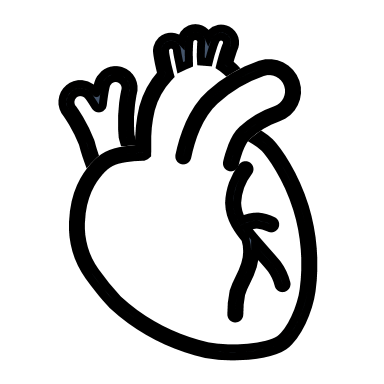 Risk of HF increases by 
41% for every 
5 kg/m2 higher BMI1
Higher BMI is strongly 
associated with risk 
of HFpEF than HFrEF2
Results from the I-PRESERVE trial showed a U-shaped relationship between obesity and CV outcomes in patients with HFpEF
 Patients with BMI of 26.5 to 30.9 kg/m2 had the lowest rate for the primary composite outcome3
BMI, body mass index; HF, heart failure; HFpEF, heart failure with preserved ejection fraction; HFrEF, heart failure with reduced ejection fraction.1. Aune D et al. Circulation 2016;133(7):639–49; 2. Chrysant SG et al. Hosp Pract (1995). 2019;47(2):67–72; 2. Haass M et al. Circ Heart Fail 2011;4(3):324–31.
Potential mechanisms for the effect of obesity on development of HFpEF
↓ Chest wall compliance
Clinical HFpEF
↑ Plasma volume 
↑ Sodium levels 
↑ Inflammation
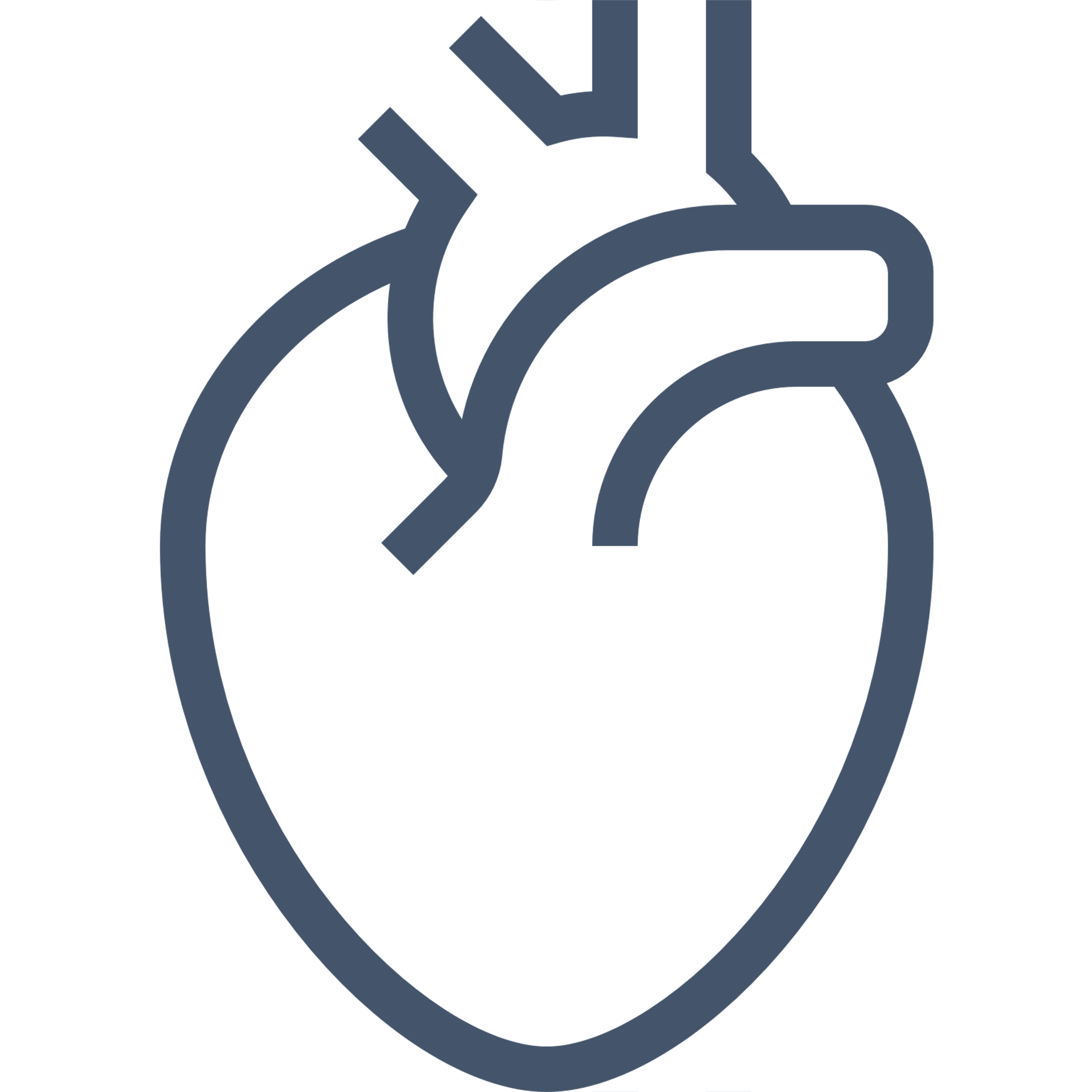 ↑ Leptin levels
↑ Renin/aldosterone
activation
Obesity
Cardiac fibrosis
Renal fibrosis
Arterial stiffness
↑↑ LV stiffness & filling
pressure
↓ BNP levels
↑ Traditional CV risk factor burden
BNP, Brain natriuretic peptide; CV, cardiovascular; HFpEF, heart failure with preserved ejection fraction; LV, left ventricular; Pandey A et al. JACC Heart Fail 2018;6(12):975–82.
Impact of weight loss on HFpEF
7% intentional weight loss in patients with obesity and HFpEF resulted in:1
Increased exercise tolerance 
Improved MRI and 
Echocardiographic measures of diastolic heart function
Bariatric surgery is associated with decreased risk of developing heart failure in patients with diabetes and obesity2 (BMI ≥30)
BMI, body mass index; HFpEF, heart failure with preserved ejection fraction; MRI, magnetic resonance imaging.1. Kitzman DW et al. JAMA 2016;315:36–46; 2. Aminian A et al. JAMA 2019;322:1271–82.
Obesity is associated with an increased risk of atrial fibrillation
Obesity
Inflammation
Cardiovascular disease
Epicardial adipose tissue
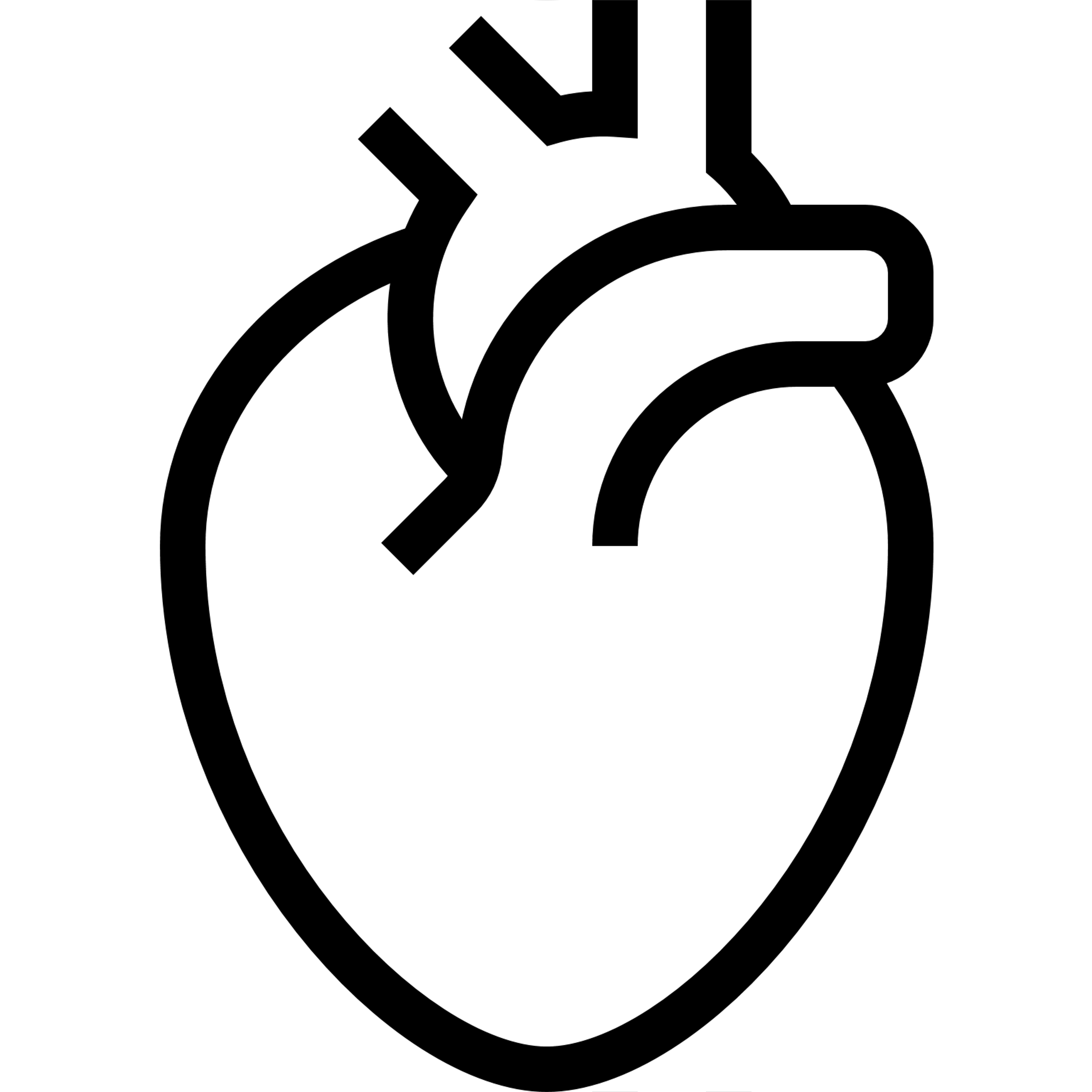 Hemodynamic changes
Ischemic heart disease
Left atrial remodeling
Ventricular remodeling
Atrial fibrillation
Vyas V et al. Arrhythm Electrophysiol Rev 2019:8(1):28–36.
Impact of weight loss on atrial fibrillation
p for trend < 0.001
100
88%
80
60
49%
Reversal of AF (Persistent to paroxysmal or no AF), %
40
26%
20
0
<3% weight loss orweight gain
3–9% weight loss
≥10% weight gain
AF, atrial fibrillation.Middledrop ME et al. Europace 2018:20:1929–35.
Respiratory Conditions
Obstructive Sleep Apnea (OSA)
Sleep apnea and obesity
>80% of adult patients with OSA are overweight and >50% have obesity1
Studies suggest that approximately 25% of adults with a BMI between 25–28 kg/m2 have at least mild OSA2
The prevalence of sleep apnea increases with BMI4
BMI ≥40 kg/m2 (or ≥30 kg/m2 with metabolic comorbidities; N = 238)3
Of which
BMI, body mass index; OSA, obstructive sleep apnea.1. Almendros I et al. Int J Obes (Lond) 2020;44:1653–67; 2. Romero-Corral A et al. Chest 2010;137(3):711–9; 3. Kositanurit W et al. Sleep Breath 2018;22:251–6; 4. Church TS et al. Gastroenterology 2006;130:2023–30.
Role of obesity in pathophysiology of OSA
Obesity and T2D
Increased mechanical load
Narrowed airway
Increased fat mass
Weight-dependent
Sympathetic activity
Oxidative stress
Inflammation
Lipolysis
Intermittent hypoxia
Sleep fragmentation
Sleep apnea
Sympathetic activity
Decreased chemosensitivity
Leptin resistance
Insulin resistance
Hyperglycemia
Physiology-dependent
Sympathetic activity
Inflammation
OSA, obstructive sleep apnea; T2D, type 2 diabetes.Framnes SN et al. Front Endocrinol (Lausanne) 2018;9:440.
Weight loss is associated with reduced AHI and increased remission in adults with mild OSA
Change in AHI over 1 year
Remission in OSA over 1 year*
n = 8
n = 26
n = 29
n = 9
n = 8
n = 26
n = 29
n = 9
Change in AHI from baseline to 12 months
Proportion of weight change subgroup with OSA remission (%)
Weight change over 1 year (kg)
Weight change over 1 year (kg)
The Apnea-Hypopnea Index represents the average number of apneas and hypopneas one experienced each hour during sleep
*Remission defined as AHI <5.AHI, apnea–hypopnea index; OSA, obstructive sleep apnea.Tuomilehto HPI et al. Am J Respir Crit Care Med 2009;179:320–7.
Musculoskeletal Conditions
Knee Arthritis
Effect of overweight and obesity on knee osteoarthritis risk
5 kg/m2 increase in BMI
35% increase in risk of knee osteoarthritis
(95% CI, 1.18–1.53, p<0.001)1
Two primary ways in which obesity increases the risk of knee OA2–4
Metabolic mechanisms
Systemic metabolic factors that act as a link between obesity and knee osteoarthritis
Adipokines may influence cartilage homeostasis
Biomechanical
Obesity increases the load and impact on the articular cartilage of the knee, driving fibrillation (softening of the cartilage) and degradation
BMI, body mass index; CI, confidence interval; OA, osteoarthritis.1. Zheng et al. BMJ Open 2015;5(12):e007568; 2. Lee R and Kean WF. Inflammopharmacology 2012;20:53–8; 3. Pottie P et al. Ann Rheum Dis 2006;65:1403–5; 4. Alexander CJ. Skeletal Radiol 2004;33:321–4.
Weight loss in people with obesity and OA improves functional status
WOMAC is a self-administered questionnaire used by HCPs to evaluate the condition of patients with OA of the knee and hip
≥10% reduction in body weight was associated with improvements in functional status (28% improvement in OA) comparable to knee joint replacement1,2
CI, confidence interval; HCPs, healthcare professionals; OA, osteoarthritis; WOMAC, Western Ontario and McMaster Universities Osteoarthritis Index.1.Christensen R et al. Osteoarthritis Cartilage 2005;13:20–7; 2. Bachmeier CJ et al. Osteoarthritis Cartilage 2001;9:137–46.
Fertility
Obesity negatively impacts fertility in both men and women
Men with overweight or obesity:2

Have reduced sperm quality

Have physically and molecularly altered germ cells in the testes and mature sperms 

Have decreased levels of testosterone and sperm counts
Women with overweight or obesity:1

Have a higher incidence of menstrual dysfunction and anovulation

Are at a high risk for reproductive health

Have an increased risk of subfecundity and infertility, conception rates, miscarriage rates, and pregnancy complications
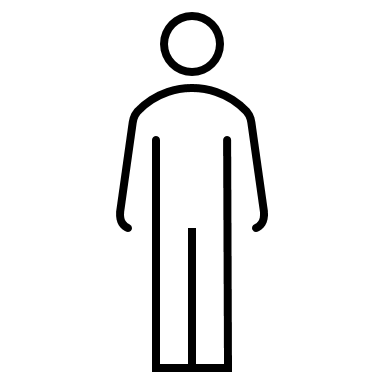 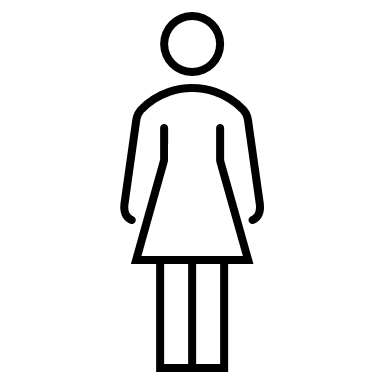 1. Dag ZO et al. J Turk Ger Gynol 2015;16(2):111–7; 2. Palmer NO et al. Spermatogenesis 2012;2(4):253–63.
Key takeaways
Obesity is associated with a reduction in life expectancy compared to individuals of healthy weight
Obesity increases the risk of serious complications such as cardiovascular disease and type 2 diabetes 
Significant reductions in obesity-related complications can be achieved through weight loss
Assessments
Which one of the following regarding the relationship between life expectancy and BMI categories is FALSE?
For every 5-point increase in BMI above 25 there is an estimated 30% reduction in life expectancy 
Men with obesity are more likely to live longer than women with obesity 
Metabolic-bariatric surgery results in longer life expectancy compared to non-surgical care 
Underweight groups tend to have somewhat greater mortality than obese groups with BMIs under 35
Sandra is 1.7 meters in height and weighs 90.7 kilograms, with a BMI of 31.4 kg/m2. She is diagnosed with type 2 diabetes and knows that weight loss can improve this obesity-related complication. What is the minimum amount of weight Sandra will need to lose in order to expect remission of type 2 diabetes?
13.6 kilograms
9.0 kilograms
4.5 kilograms
10.8 kilograms
What role does the pancreas play in contributing to insulin resistance in those who are obese and have type 2 diabetes like Sandra?
Reduced insulin secretion
Leptin resistance
Islet inflammation
Both a. and c.
[Speaker Notes: Answer Key
b (Slide 3; women with obesity are more likely to live longer than men with obesity, not the other way around)
a (Slide 6; T2D remission is expected for weight loss greater than 15% of total body weight. 15% of 90.7 kilograms is 13.6 kilograms.)
d (Slide 14; reduced beta cell activity and insulin secretion, along with islet inflammation in the pancreas leads to insulin resistance)
d (Slides 22,28; all of these are positive impacts of weight loss in obese patients with CVDs)]
Assessments (cont’d)
What are the positive impacts of weight loss in obese patients with cardiovascular diseases?
Decreased total cholesterol, LDL-C, and TGs levels
Increased HDL-C levels
Lower systolic and diastolic blood pressure
All of the above
What is a weight-dependent factor that leads to obstructive sleep apnea as a result of increased fat mass from obesity?
Inflammation
Hyperglycemia
Narrowed airway
Sympathetic activity
[Speaker Notes: Answer Key
c (Slide 37; narrowed airway is a weight-dependent factor, whereas inflammation and sympathetic activity are physiology-related and hyperglycemia leads to these)]
Thank you for using the FORWARD: Focus on Obesity Education curriculum. To help us grow and improve the curriculum, we ask that you consider the following voluntary surveyParticipation in this survey is entirely voluntary and will not affect your access to and/or viewing abilities of this curriculum, now or in the future
FORWARD: Focus on Obesity Education survey